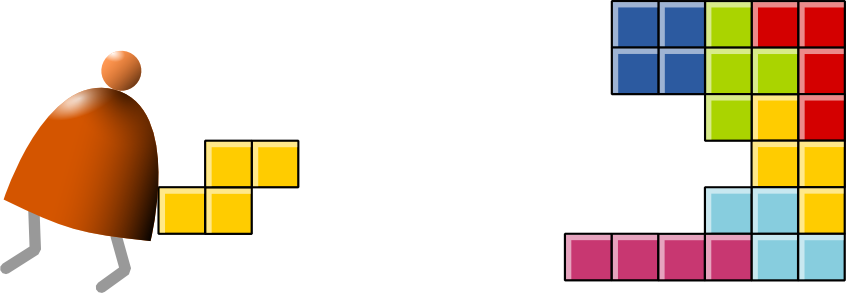 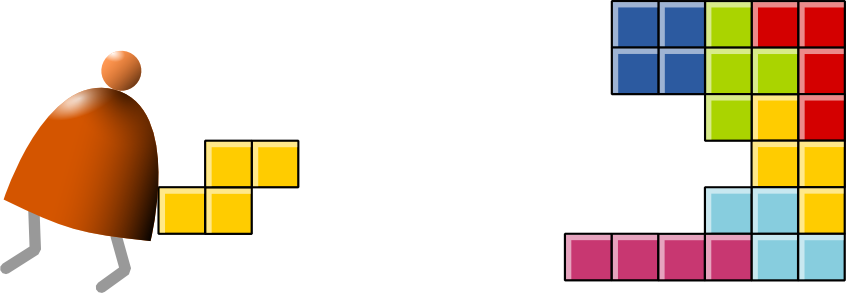 Machine (Assembly) Language
Building a Modern Computer From First Principles
www.nand2tetris.org
Abstract design
Software
Human
abstract interface
Thought
hierarchy
Chapters 9, 12
H.L. Language
&
abstract interface
Operating Sys.
VM Translator
Virtual
abstract interface
Compiler
Machine
Chapters 7 - 8
Assembly
Chapters 10 - 11
Language
Assembler
Chapter 6
abstract interface
Computer
Architecture
Machine
abstract interface
Language
Chapters  4 - 5
Gate Logic
Hardware
abstract interface
Platform
Chapters  1 - 3
Electrical
Engineering
Chips &
Hardware
Physics
Logic Gates
hierarchy
Where we are at:
Machine language
Abstraction – implementation duality:
Machine language ( = instruction set) can be viewed as a programmer-oriented abstraction of the hardware platform
The hardware platform can be viewed as a physical means for realizing the machine language abstraction
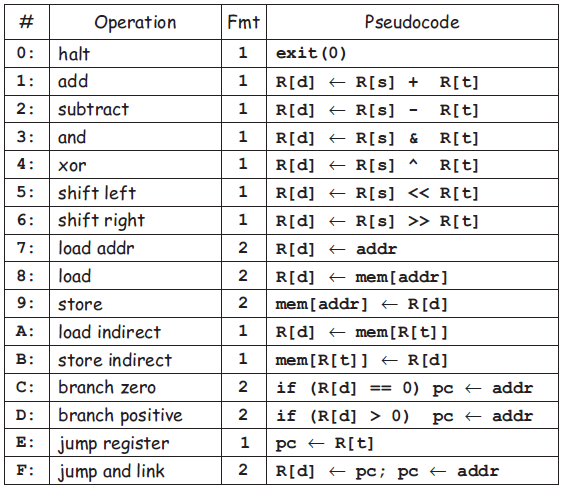 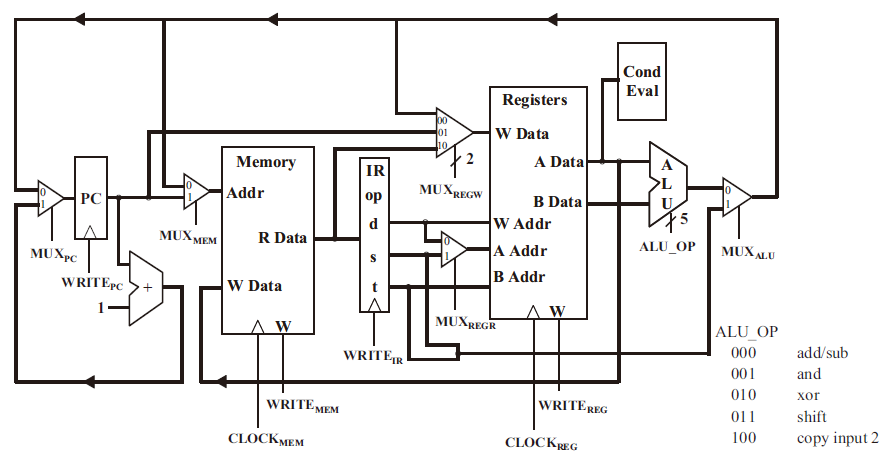 Machine language
Abstraction – implementation duality:
Machine language ( = instruction set) can be viewed as a programmer-oriented abstraction of the hardware platform
The hardware platform can be viewed as a physical means for realizing the machine language abstraction
Another duality:
Binary version:	0001 0001 0010 0011   (machine code)
Symbolic version	ADD R1, R2, R3   (assembly)
ALU
combinational
Memory
state
Machine language
Abstraction – implementation duality:
Machine language ( = instruction set) can be viewed as a programmer-oriented abstraction of the hardware platform
The hardware platform can be viewed as a physical means for realizing the machine language abstraction
Another duality:
Binary version
Symbolic version
Loose definition:
Machine language = an agreed-upon formalism for manipulating                                a memory using a processor and a set of registers
Same spirit but different syntax across different hardware platforms.
Lecture plan
Machine languages at a glance
The Hack machine language:
Symbolic version
Binary version
Perspective
(The assembler will be covered in chapter 6).
Typical machine language commands (3 types)
ALU operations
Memory access operations 
    (addressing mode: how to specify operands)
Immediate addressing, LDA R1, 67  // R1=67
Direct addressing, LD R1, 67 // R1=M[67]
Indirect addressing, LDI R1, R2 // R1=M[R2]
Flow control operations
Typical machine language commands (a small sample)
// In what follows R1,R2,R3 are registers, PC is program counter,
// and addr is some value.
ADD R1,R2,R3     // R1  R2 + R3
ADDI R1,R2,addr  // R1  R2 + addr
AND R1,R1,R2     // R1  R1 and R2 (bit-wise)
JMP addr         // PC  addr
JEQ R1,R2,addr   // IF R1 == R2 THEN PC  addr ELSE PC++
LOAD R1, addr    // R1  RAM[addr]
STORE R1, addr   // RAM[addr]  R1
NOP              // Do nothing
// Etc. – some 50-300 command variants
The Hack computer
A 16-bit machine consisting of the following elements:
The Hack computer
The ROM is loaded with a Hack program
The reset button is pushed
The program starts running
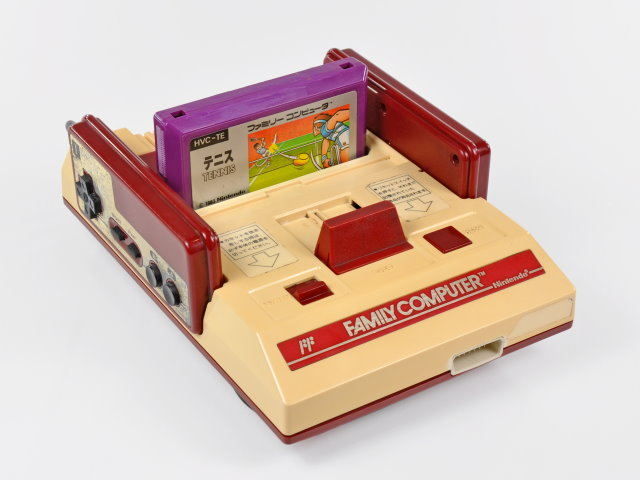 The Hack computer
A 16-bit machine consisting of the following elements:







Both memory chips are 16-bit wide and have 15-bit address space.
The Hack computer (CPU)
A 16-bit machine consisting of the following elements:
The Hack computer
A 16-bit machine consisting of the following elements:
Data memory:    RAM – an addressable sequence of registers
Instruction memory:    ROM – an addressable sequence of registers
Registers:    D,  A, M, where M stands for RAM[A] 
Processing:   ALU, capable of computing various functions
Program counter:    PC, holding an address
Control: The ROM is loaded with a sequence of 16-bit instructions, one per memory location, beginning at address 0.  Fetch-execute cycle: later
Instruction set:   Two instructions: A-instruction, C-instruction.
@value          // A  value
Where value is either a number or a symbol referring to some number.
The A-instruction
Why A-instruction?
In TOY, we store address in the instruction (fmt #2). But, it is impossible to pack a 15-bit address into a 16-bit instruction. So, we have the A-instruction for setting addresses if needed.
Example:
@21
Effect:
Sets the A register to 21
RAM[21] becomes the selected RAM register M
Coding example:
@17    // A = 17
D = A  // D = 17
The A-instruction
@value          // A  value
Used for:
Entering a constant value( A = value)
Selecting a RAM location( register = RAM[A])
@17    // A = 17
D = M  // D = RAM[17]
M = -1 // RAM[17]=-1
Selecting a ROM location( PC = A )
@17    // A = 17
JMP    // fetch the instruction
       // stored in ROM[17]
The C-instruction
dest = comp ; jump
Both dest and jump are optional. 
First, we compute something.
Next, optionally, we can store the result, or use it to jump to somewhere to continue the program execution.
comp:
0, 1, -1, D, A, !D, !A, -D, -A, D+1, A+1, D-1, A-1, D+A, D-A, A-D, D&A, D|A
             M,     !M,     -M,      M+1,      M-1, D+M, D-M, M-D, D&M, D|M
dest: null, A, D, M, MD, AM, AD, AMD
Compare to zero. If the condition holds, jump to ROM[A]
jump: null, JGT, JEQ, JLT, JGE, JNE, JLE, JMP
The C-instruction
dest = comp ; jump
Computes the value of comp
Stores the result in dest
If (the condition jump compares to zero is true), goto the instruction at ROM[A].
The C-instruction
dest = comp ; jump
comp:
0, 1, -1, D, A, !D, !A, -D, -A, D+1, A+1, D-1, A-1, D+A, D-A, A-D, D&A, D|A
             M,     !M,     -M,      M+1,      M-1, D+M, D-M, M-D, D&M, D|M
dest: null, A, D, M, MD, AM, AD, AMD
jump: null, JGT, JEQ, JLT, JGE, JNE, JLE, JMP
Example: set the D register to -1
D = -1
Example: set RAM[300] to the value of the D register minus 1
@300
M = D-1
Example: if ((D-1) == 0) goto ROM[56]
@56
D-1; JEQ
Hack programming reference card
Hack commands:
A-command:   @value                    // set A to value
C-command:    dest = comp ; jump     // dest =  and  ;jump                                                             // are optional
Where:
comp = 
0 , 1 , -1 , D , A , !D , !A , -D , -A , D+1 , A+1 , D-1, A-1 , D+A , D-A , A-D , D&A , D|A,   
                       M ,       !M ,       -M ,          M+1,        M-1 , D+M, D-M, M-D, D&M, D|M  
dest = M, D,  A, MD, AM, AD, AMD, or null
jump = JGT , JEQ , JGE , JLT , JNE , JLE , JMP, or null
In the command dest = comp; jump, the jump materialzes if (comp jump 0) is true.  For example, in D=D+1,JLT, we jump if D+1 < 0.
The Hack machine language
Two ways to express the same semantics:
Binary code (machine language)
Symbolic language (assembly)
binary
symbolic
@17
D+1; JLE
0000 0000 0001 0001
1110 0111 1100 0110
translate
execute
hardware
The A-instruction
symbolic
binary
@value
0value
value is a non-negative decimal number  <= 215-1 or
A symbol referring to such a constant
value is a 15-bit binary number
Example
@21
0000 0000 0001 0101
The C-instruction
symbolic
binary
dest = comp ; jump
111A C1C2C3C4 C5C6 D1D2 D3J1J2J3
]
comp
dest
jump
not used
opcode
The C-instruction
111A C1C2C3C4 C5C6 D1D2 D3J1J2J3
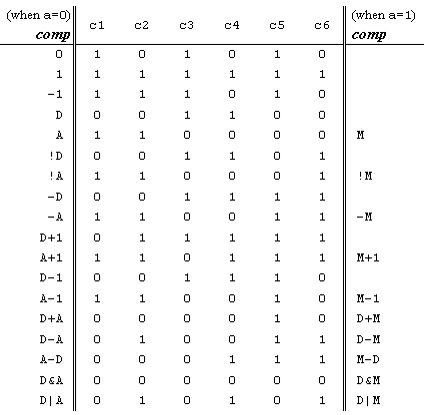 comp
dest
jump
The C-instruction
111A C1C2C3C4 C5C6 D1D2 D3J1J2J3
A    D   M
comp
dest
jump
The C-instruction
111A C1C2C3C4 C5C6 D1D2 D3J1J2J3
<    =   >
comp
dest
jump
Hack assembly/machine language
Source code (example)
Target code
// Computes 1+...+RAM[0]
// And stored the sum in RAM[1]
    @i    
    M=1   // i = 1                                        
    @sum  
    M=0   // sum = 0
(LOOP)
    @i    // if i>RAM[0] goto WRITE
    D=M
    @R0
    D=D-M
    @WRITE 
    D;JGT
    @i    // sum += i
    D=M
    @sum
    M=D+M
    @i    // i++
    M=M+1 
    @LOOP // goto LOOP
    0;JMP
(WRITE)
    @sum
    D=M
    @R1
    M=D  // RAM[1] = the sum
(END)
    @END
    0;JMP
0000000000010000
1110111111001000
0000000000010001
1110101010001000
0000000000010000
1111110000010000
0000000000000000
1111010011010000
0000000000010010
1110001100000001
0000000000010000
1111110000010000
0000000000010001
1111000010001000
0000000000010000
1111110111001000
0000000000000100
1110101010000111
0000000000010001
1111110000010000
0000000000000001
1110001100001000
0000000000010110
1110101010000111
assemble
Hack assembler 
or CPU emulator
We will focus on writing the assembly code.
Working with registers and memory
D: data register
A: address/data register
M: the currently selected memory cell, M=RAM[A]
0
1
2
...
0
1
2
...
Instruction memory
Data memory
M
instruction
ROM
RAM
address
out
out
address
...
32766
32767
...
32766
32767
D
Address register
Data register
A
Hack programming exercises
Exercise: Implement the following tasksusing Hack commands:
Set D to A-1
Set both A and D to A + 1
Set D to 19
D++
D=RAM[17]
Set RAM[5034] to D - 1
Set RAM[53] to 171
Add 1 to RAM[7],and store the result in D.
Hack programming exercises
1. D = A-1
2. AD=A+1
3. @19
    D=A
4. D=D+1
5. @17
    D=M
6. @5034
    M=D-1
7. @171
    D=A
    @53
    M=D
8. @7
    D=M+1
Exercise: Implement the following tasksusing Hack commands:
Set D to A-1
Set both A and D to A + 1
Set D to 19
D++
D=RAM[17]
Set RAM[5034] to D - 1
Set RAM[53] to 171
Add 1 to RAM[7],and store the result in D.
A simple program: add two numbers (demo)
Add.asm  (example)
// Computes: RAM[2] = RAM[0] + RAM[1]
// D = RAM[0]
@0
D=M
// D = D + RAM[1] 
@1
D=D+M
// RAM[2] = D
@2
M=D
Execute
When loading a symbolic program into the CPU emulator, the emulator translates it into binary code (using a built-in assembler)
Binary
Load into theCPU emulator
0000000000000000
1000010010001101
0000000000000001
1010011001100001
0000000000000010
1110010010010011
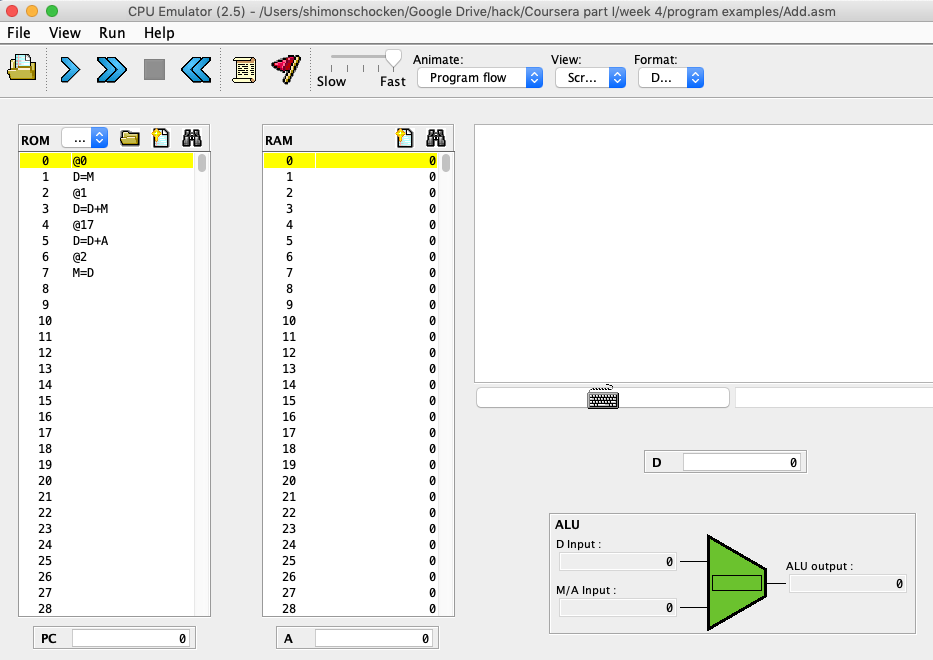 Terminate properly
To avoid malicious code, you could terminate your program with an infinite loop, such as

    @6
    0; JMP
00: @0
01: D=M
02: @1
03: D=D+M
04: @2
05: M=D
Built-in symbols
R0, R1, …, R15 : virtual registers
SCREEN and KBD : base address of I/O memory maps
Others: used in the implementation of the Hack Virtual Machine
Note that Hack assembler is case-sensitive, R5 != r5
Branching
// Program: branch.asm
// if R0>0
//    R1=1
// else
//    R1=0
Branching
// Program: branch.asm
// if R0>0
//    R1=1
// else
//    R1=0
    

	@R0
	D=M		// D=RAM[0]

	@8
	D; JGT	// If R0>0 goto 8

	@R1
	M=0		// R1=0
	@10
	0; JMP	// go to end

	@R1
	M=1		// R1=1

	@10
	0; JMP
Branching
// Program: branch.asm
// if R0>0
//    R1=1
// else
//    R1=0
    

	@R0
	D=M		// D=RAM[0]

	@8
	D; JGT	// If R0>0 goto 8

	@R1
	M=0		// R1=0
	@10
	0; JMP	// go to end

	@R1
	M=1		// R1=1

	@10
	0; JMP
Branching with labels
// Program: branch.asm
// if R0>0
//    R1=1
// else
//    R1=0
    

	@R0
	D=M		// D=RAM[0]

	@POSTIVE
	D; JGT	// If R0>0 goto 8

	@R1
	M=0		// R1=0
	@END
	0; JMP	// go to end
(POSTIVE)
	@R1
	M=1		// R1=1
(END)
	@10
	0; JMP
0
1
2
3
4
5
6
7
8
9
10
11
12
13
14
15
16
@0
@1
D=M
M=1
@8
@10
D;JGT
0; JMP
@1
M=0
@10
0;JMP
refer a label
declare a label
High level:
Hack:
D  condition
   @IF_TRUE
   D;JEQ
   code block 2
   @END
   0;JMP
(IF_TRUE)
   code block 1
(END)
    code block 3
if condition {
   code block 1
} else {
   code block 2
}
code block 3
IF logic – Hack style
Hack convention:
 True is represented by -1
 False is represented by 0
Coding examples (practice)
Exercise: Implement the following tasks using Hack commands:
goto 50
 if D==0 goto 112
 if D<9 goto 507
 if RAM[12] > 0 goto 50
 if sum>0 goto END
 if x[i]<=0 goto NEXT.
Coding examples (practice)
Exercise: Implement the following tasks using Hack commands:
goto 50
 if D==0 goto 112
 if D<9 goto 507
 if RAM[12] > 0 goto 50
 if sum>0 goto END
 if x[i]<=0 goto NEXT.
5. @sum
   D=M
   @END
   D: JGT
6. @i
    D=M
    @x
    A=D+M
    D=M
    @NEXT
    D; JLE
1. @50
   0; JMP
2. @112
    D; JEQ
3. @9
    D=D-A
    @507
    D; JLT
4. @12
    D=M
    @50
    D; JGT
variables
// Program: swap.asm
// temp = R1
// R1 = R0
// R0 = temp
variables
// Program: swap.asm
// temp = R1
// R1 = R0
// R0 = temp
    
	@R1
	D=M		
	@temp
	M=D		// temp = R1

	@R0
	D=M		
	@R1
	M=D		// R1 = R0

	@temp
	D=M
	@R0
	M=D		// R0 = temp

(END)
	@END
	0;JMP
When a symbol is encountered, the assembler looks up a symbol table
If it is a new label, assign a number (address of the next available memory cell) to it.
For this example, temp is assigned with 16.
If the symbol exists, replace it with the number recorded in the table. 

With symbols and labels, the program is easier to read and debug. Also, it can be relocated.
Hack program (exercise)
Exercise: Implement the following tasksusing Hack commands:
sum = 0
j = j + 1
q = sum + 12 – j
arr[3] = -1
arr[j] = 0
arr[j] = 17
Hack program (exercise)
Exercise: Implement the following tasksusing Hack commands:
sum = 0
j = j + 1
q = sum + 12 – j
arr[3] = -1
arr[j] = 0
arr[j] = 17
1. @sum
   M=0 
2. @j
    M=M+1
3. @sum
    D=M
    @12
    D=D+A
    @j
    D=D-M
    @q
    M=D
4. @arr
    D=M
    @3
    A=D+A
    M=-1
5. @j
    D=M
    @arr
    A=D+M
    M=0
6. @j
    D=M
    @arr
    D=D+M
    @ptr
    M=D
    @17
    D=A
    @ptr
    A=M
    M=D
Hack:
High level:
(LOOP)
     D  condition
     @END
     D;JNE
     code block 1
     @LOOP
     0;JMP
(END)
     code block 2
while condition {
   code block 1
}
Code block 2
WHILE logic – Hack style
Hack convention:
 True is represented by -1
 False is represented by 0
Complete program example
C language code:
// Adds 1+...+100.
 int i = 1;
 int sum = 0;
 while (i <= 100){
    sum += i;
    i++;
 }
Hack assembly convention:
 Variables: lower-case
 Labels: upper-case
 Commands: upper-case
Complete program example
Pseudo code:
i = 1;
sum = 0;
LOOP:
	if (i>100) goto END
	sum += i;
	i++;
	goto LOOP
END:
Hack assembly code:
//  Adds 1+...+100.
      @i     // i refers to some RAM location 
      M=1    // i=1 
      @sum   // sum refers to some RAM location
      M=0    // sum=0 
(LOOP)					 
      @i     
      D=M     // D = i                             
      @100                                
      D=D-A   // D = i - 100                            
      @END
      D;JGT   // If (i-100) > 0 goto END                            
      @i                        
      D=M     // D = i                             
      @sum                                
      M=D+M   // sum += i                            
      @i                            
      M=M+1   // i++                             
      @LOOP
      0;JMP   // Got LOOP                            
 (END)
      @END 
      0;JMP   // Infinite loop
Hack assembly convention:
 Variables: lower-case
 Labels: upper-case
 Commands: upper-case
Demo
CPU emulator
Example
// for (i=0; i<n; i++) 
//		arr[i] = -1;
Pseudo code:
Example
// for (i=0; i<n; i++) 
//		arr[i] = -1;
Pseudo code:

i = 0

(LOOP)
	if (i-n)>=0 goto END
	arr[i] = -1
	i++
	goto LOOP
(END)
Example
// for (i=0; i<n; i++) 
//		arr[i] = -1;
	@i
	M=0
(LOOP)
	@i
	D=M
	@n
	D=D-M
	@END
	D; JGE

	@arr
	D=M
	@i
	A=D+M
	M=-1

	@i
	M=M+1

	@LOOP
	0; JMP
(END)
Pseudo code:

i = 0

(LOOP)
	if (i-n)>=0 goto END
	arr[i] = -1
	i++
	goto LOOP
(END)
Perspective
Hack is a simple machine language
User friendly syntax:  D=D+A instead of ADD D,D,A
Hack is a “½-address machine”: any operation that needs to operate on the RAM must be specified using two commands: an A-command to address the RAM, and a subsequent C-command to operate on it
A Macro-language can be easily developed 
D=D+M[XXX] => @XXX followed by D=D+M
GOTO YYY => @YYY followed by 0; JMP
A Hack assembler is needed and will be discusses and developed later in the course.